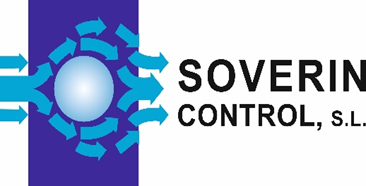 Luz Intermitente de Xenon XFL
1
2
4
1
1     2         Flash Speed 
Off   Off        60 fepm (1Hz) 
On   Off       30 fepm (0.5Hz) 
Off   On       90 fepm (1.5Hz) 
On   On     45 fepm (0.75 Hz)
2
XFL/	XFL/             XFL/             XFL/             XFL/             XFL/ UC/12	  UC/24         AC/115        AC/230       UC/VRA       DC/VRC
-ve (0V)        -ve (0V)             N                   N             -ve (0V)        -ve (0V)
+ve / P
(12Vac/dc)      (24Vac/dc)        (115Vac)         (115Vac)          100Vdc)             (100-
N
+ve
+ve
P
P
(10-
(10-70Vac)
+ve
130Vdc)
3
MB1
G2
SOVERIN CONTROL, S.L. Alameda Urquijo, 80 oficinas - 48013 – BILBAO (Vizcaya)
Tfno: +34 94 454 33 33 Fax: +34 94 454 50 77 E-mail: info@soverincontrol.com Pag web: www.soverincontrol.com